NUNATAK
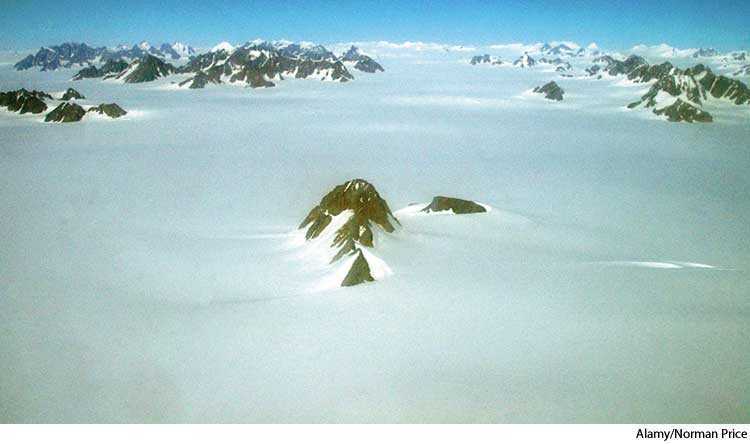 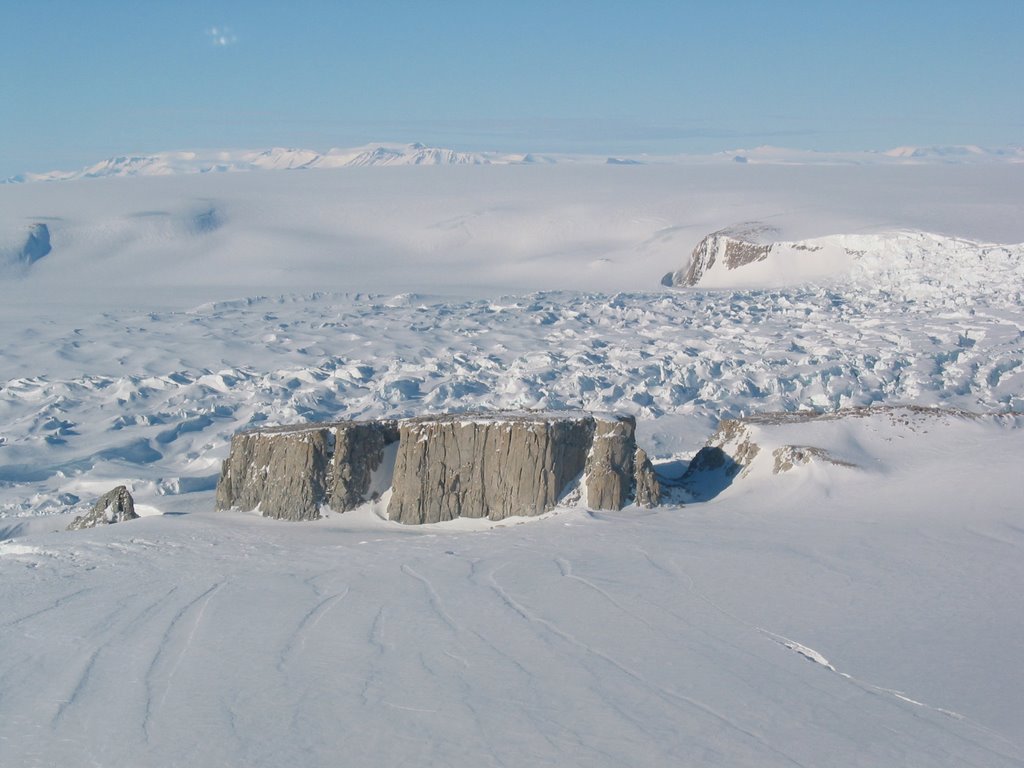 DNR College, Department of Geology
CREVACES
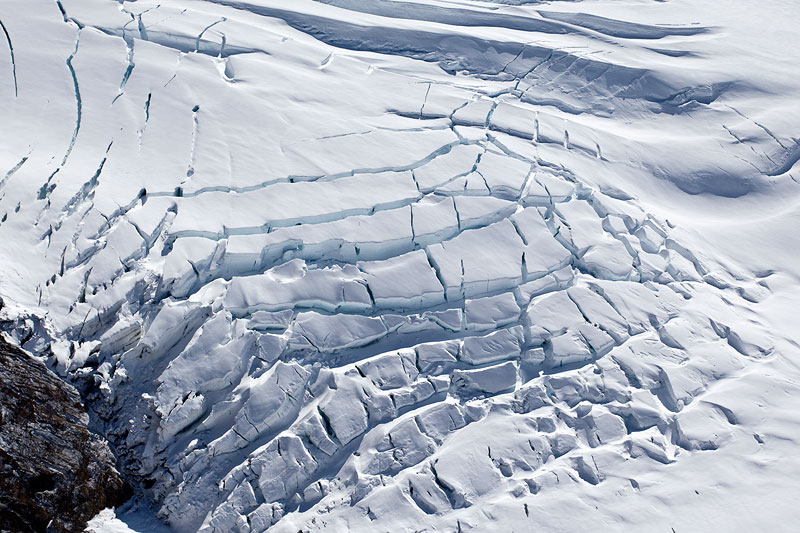 DNR College, Department of Geology
CIRQUES
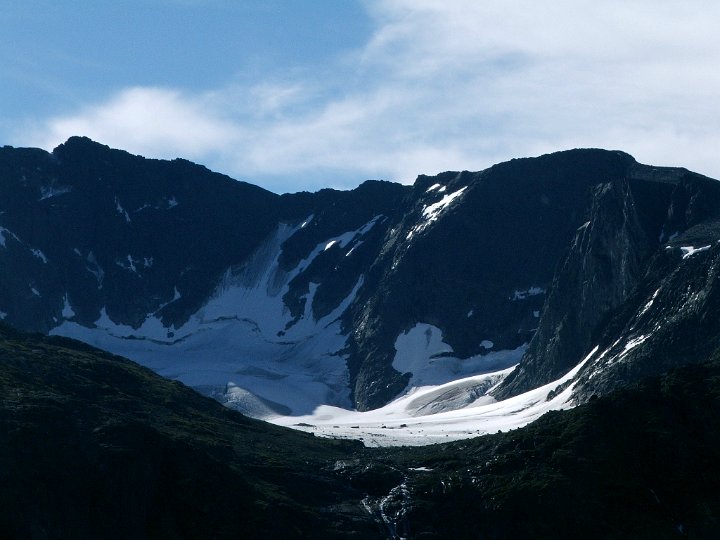 DNR College, Department of Geology
ARETES
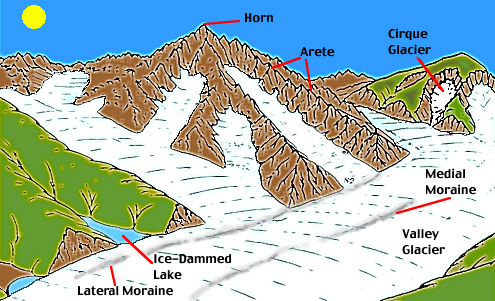 DNR College, Department of Geology
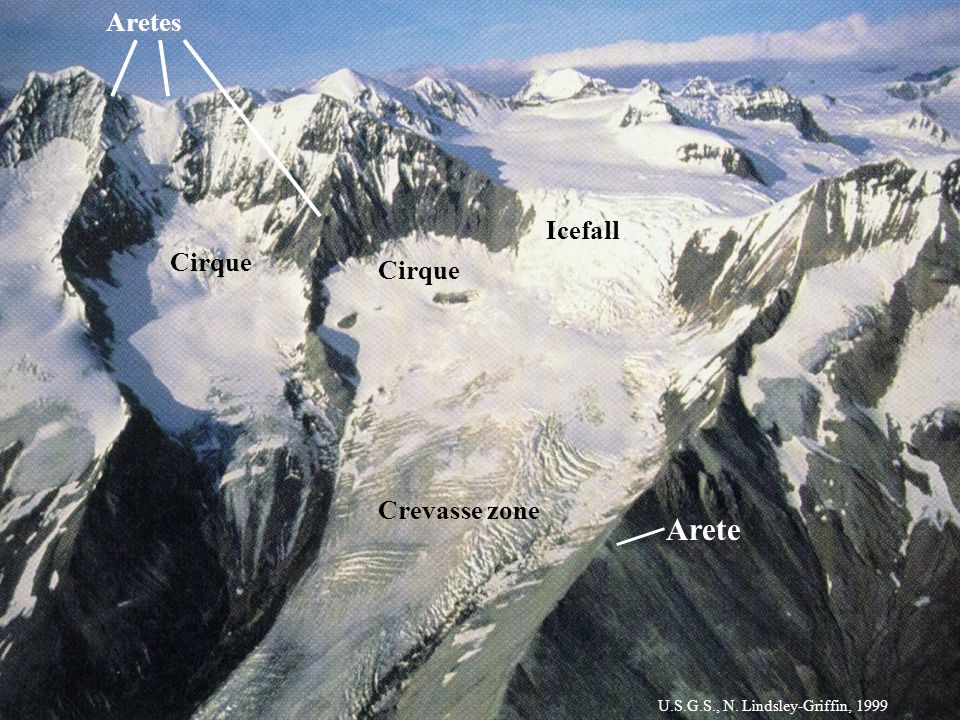 DNR College, Department of Geology
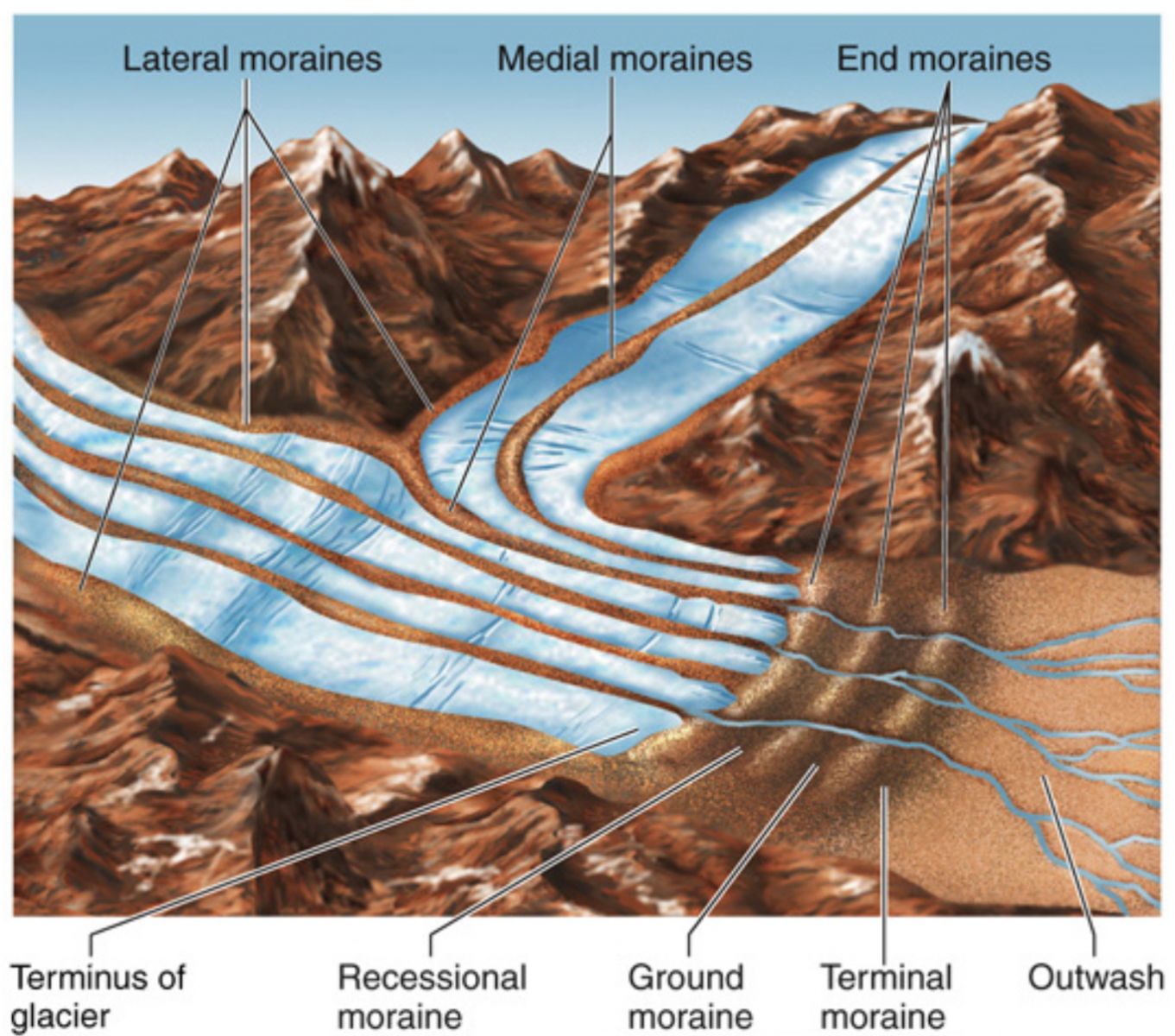 DNR College, Department of Geology